Date: 03.22.2016       H: 09:00-11:00        Room: Ferrero (II floor) Androna Baciocchi

First steps into the job market: how to move

	Content:

	1) Introduction to the Placement Service (Sportello del lavoro):
The website
The career events
Traineeship and job opportunities
	2) How to write a successful CV (resumé) and a cover letter
Examples: CV for the Italian job market vs CV for the UK / USA job market
Tips: Use of the action words
	3) Prepare for an Interview and for an Assessment Centre
How to succeed in a job interview
Tips: To do and not to do lists
Examples: developing commercial awareness
What is an Assessment Centre?
Speaker: Giovanni Portosi
Career counsellor at University of Trieste since 2008. MA in Political Science. Post graduate studies in Tourism Marketing (MIB), Communication (UniTS), Life design and career counselling (UniPD)
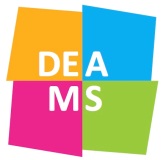 DEAMS
Dipartimento di Scienze Economiche, Aziendali, Matematiche e Statistiche «Bruno de Finetti»